Start on Sustainability
Starter Kit
7. PRZEJRZYSTOŚĆ ŁAŃCUCHA DOSTAW
O NASZYM PROJEKCIE
Poprzez wdrożenie programu Start on Sustainability dążymy do wyposażenia mikroprzedsiębiorstw w niezbędne narzędzia i zasoby, które umożliwią im podejmowanie skutecznych działań na rzecz zrównoważonego rozwoju, przyczyniając się tym samym do bardziej zrównoważonej i odpornej gospodarki UE.
Spis treści Zestawu Startowego SOS
Spis treści
01
Wprowadzenie do modułu
02
Przejrzystość łańcucha dostaw
03
Case Studies
04
Ocena
05
Kluczowe terminy i definicje
06
Bibliografia
01
WPROWADZENIE DO MODUŁU
01
PRZEGLĄD TEMATU
02
CELE
03
EFEKTY KSZTAŁCENIA
PRZEGLĄD
Osiągnięcie celów w zakresie zrównoważonego rozwoju bezpośrednio wiąże się z zaangażowaniem wszystkich interesariuszy, co można zapewnić poprzez „procedury kaskadowe” w łańcuchach wartości i dostaw w gospodarce.
Poprawa przejrzystości w łańcuchach dostaw może przyczynić się do zapewnienia etycznych i zrównoważonych praktyk zaopatrzenia w łańcuchach wartości.
Mimo że raportowanie informacji niefinansowych w ramach zrównoważonych celów i procedur nie jest obecnie obowiązkowe dla mikroprzedsiębiorstw, obowiązki mogą pośrednio wpływać na nie, jeśli są one zaangażowane w łańcuchy dostaw z większymi firmami, które są zobowiązane do przestrzegania wymogów regulacyjnych.
W tej jednostce przeanalizujemy, jakie są obowiązki ustanowione przez dyrektywy UE dla dużych firm i jak mogą one wpływać na mikroprzedsiębiorstwa, które są częścią ich łańcuchów dostaw.
-Ocenimy również, w jaki sposób przygotować się na wymogi nałożone na większych partnerów i uniknąć „efektu wykluczenia z rynku”, jeśli ich nie spełnimy.
02. CELE
Niniejszy dział ma na celu lepsze zrozumienie obowiązków związanych z przejrzystością i oceną wpływu i ryzyka, z którymi mikroprzedsiębiorstwa mogą mieć do czynienia, jeśli są częścią łańcucha dostaw lub łańcucha wartości obejmującego większe podmioty.
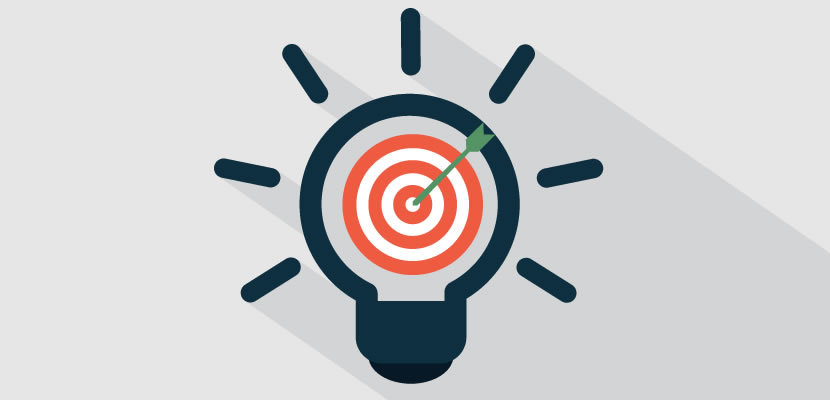 Cele szczegółowe
Analiza europejskich ram regulacyjnych mających wpływ na łańcuchy dostaw i wartości - głównie dwie dyrektywy: CSRD i CSDD.

Zidentyfikować firmy, które są zobowiązane do wypełniania obowiązków dotyczących łańcuchów dostaw i wartości.

Zrozumienie bezpośrednich zobowiązań większych firm i pośrednich zobowiązań w zakresie zrównoważonego rozwoju oraz wymagań, jakie mogą napotkać mikroprzedsiębiorstwa, gdy są częścią ich łańcucha dostaw lub łańcucha wartości.
03. EFEKTY KSZTAŁCENIA
Co jest uważane za łańcuch dostaw lub łańcuch wartości i „procedurę kaskadową”?
Które przedsiębiorstwa są zobowiązane na mocy europejskich mandatów regulacyjnych do zgłaszania informacji dotyczących ich łańcucha dostaw lub łańcucha wartości i w jaki sposób może to wpływać na mikroprzedsiębiorstwa?
Jakich informacji wymagają?
Jakie są zalety przejrzystości w łańcuchach dostaw?
02
OBOWIĄZKI REGULACYJNE W ZAKRESIE ZRÓWNOWAŻONEGO ROZWOJU W ŁAŃCUCHACH DOSTAW I WARTOŚCI
Definicje łańcucha dostaw i łańcucha wartości
01
02
Ramy regulacyjne dotyczące zrównoważonego łańcucha dostaw i łańcucha wartości w UE
Główne obowiązki regulacyjne - zarówno bezpośrednie, jak i pośrednie dla mikroprzedsiębiorstw w łańcuchach dostaw i wartości
03
04
Pierwszy krok: Przejrzystość
01 Definicje łańcucha dostaw i łańcucha wartości
Łańcuchy dostaw są związane głównie z produktami: obejmują przepływ komponentów i gotowych produktów od dostawców do producentów, dystrybutorów, sprzedawców detalicznych i ostatecznie do użytkowników końcowych.
Podczas gdy definicja łańcuchów wartości ma szerszy zakres: obejmuje nie tylko produkcję i dystrybucję towarów, ale także świadczenie usług i wszystkie powiązane działania każdego partnera zaangażowanego w ich relacje biznesowe na wyższym i niższym szczeblu (wykonawców, podwykonawców, inne podmioty prawne i zatrudnienie ich wszystkich).
02. Ramy regulacyjne dotyczące zrównoważonego łańcucha dostaw i łańcucha wartości w UE
Dwa rodzaje regulacji UE:
Regulacje dotyczące produktu (łańcuch dostaw): odnoszą się do kwestii związanych z wykorzystywaniem surowców, śledzeniem pochodzenia produktu, (inicjatywa Komisji Europejskiej dotycząca Cyfrowego Paszportu Produktu), itp.
Regulacje dotyczące całego ustalonego (w zależności od intensywności lub czasu trwania) bezpośredniego lub pośredniego powiązania biznesowego firmy (łańcuch wartości): obejmują m.in. usługi zatrudnienia czy finansowania.

	Łańcuch dostaw wchodzi w skład łańcucha wartości, ale zwykle ma bardziej skoncentrowane, sektorowe podejście lub obowiązki związane z konkretnym produktem.
2.1. Regulacje UE dotyczące łańcucha dostaw i łańcucha wartości
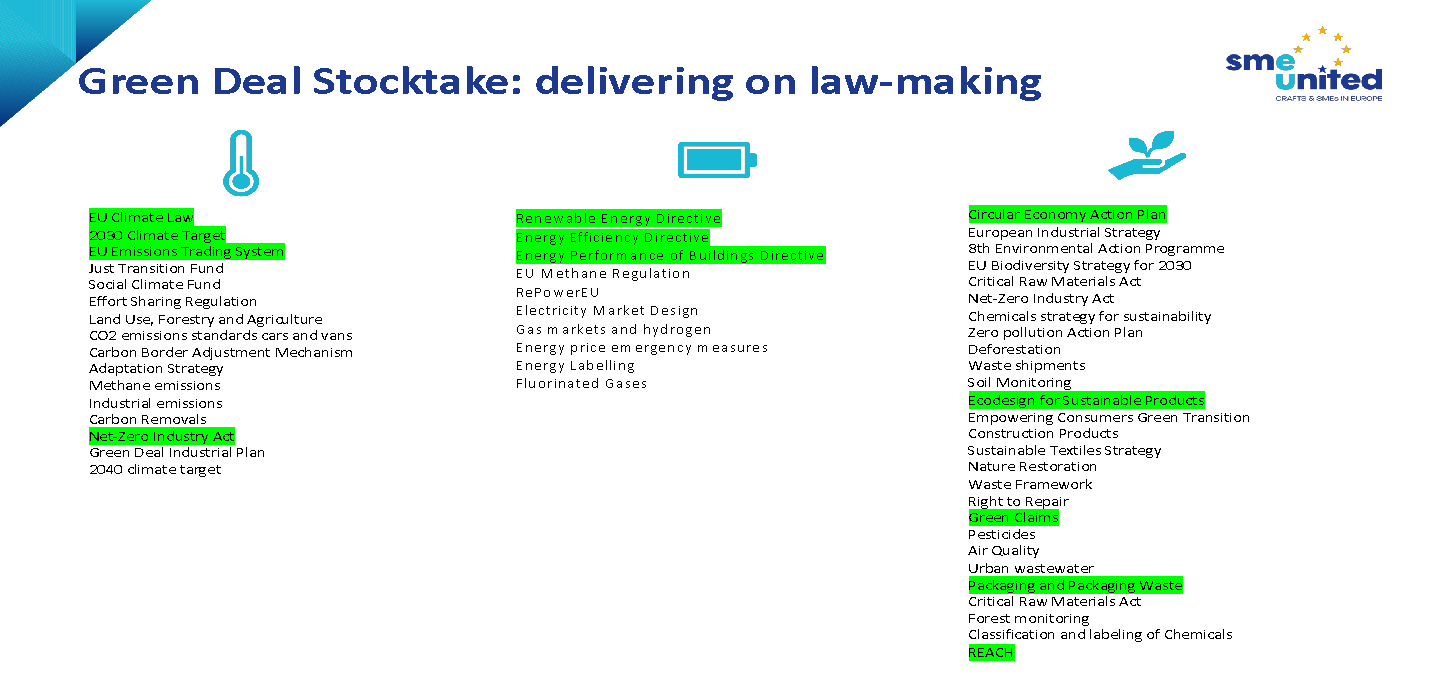 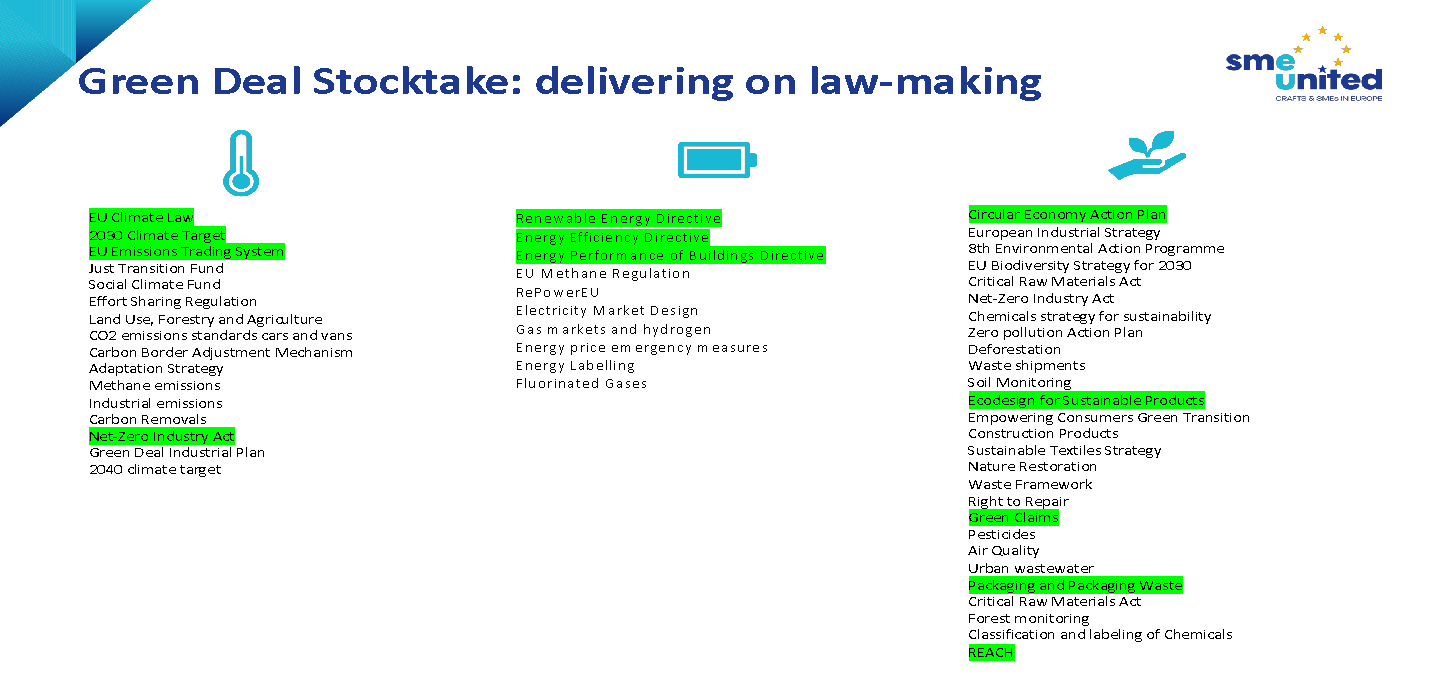 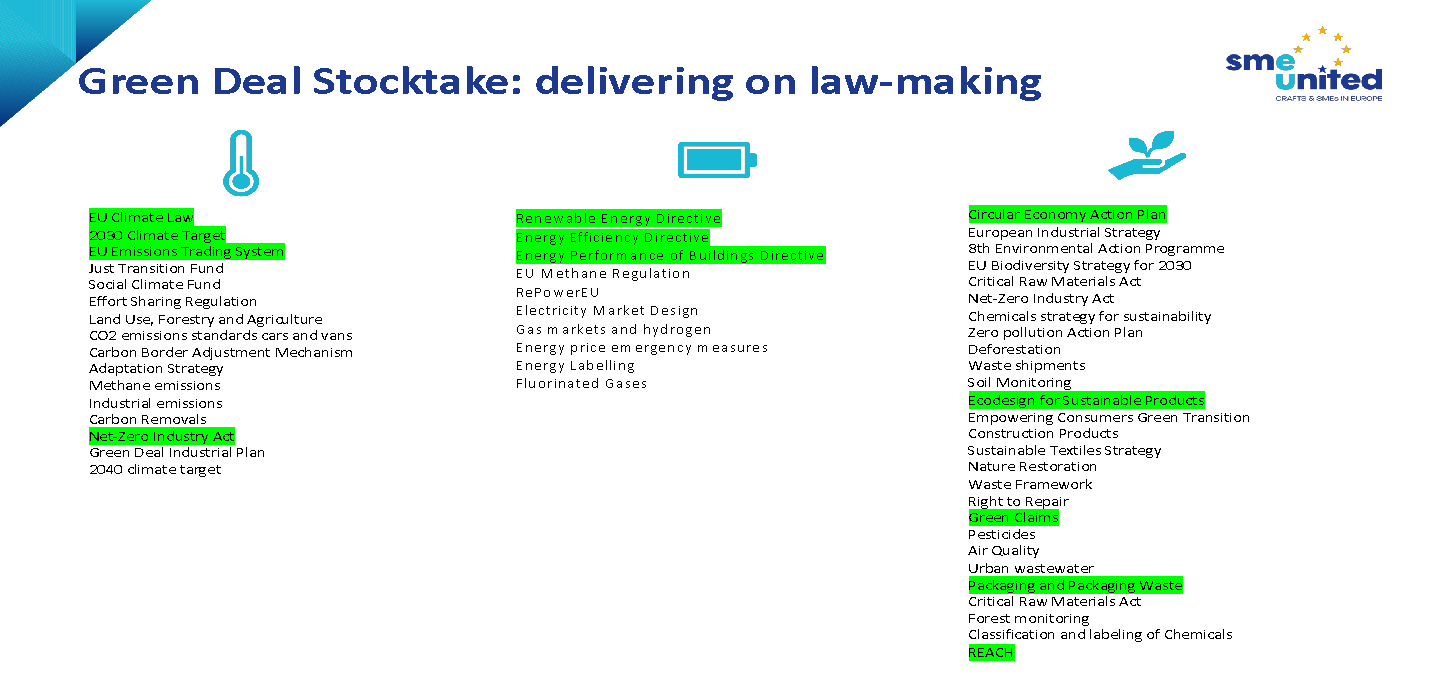 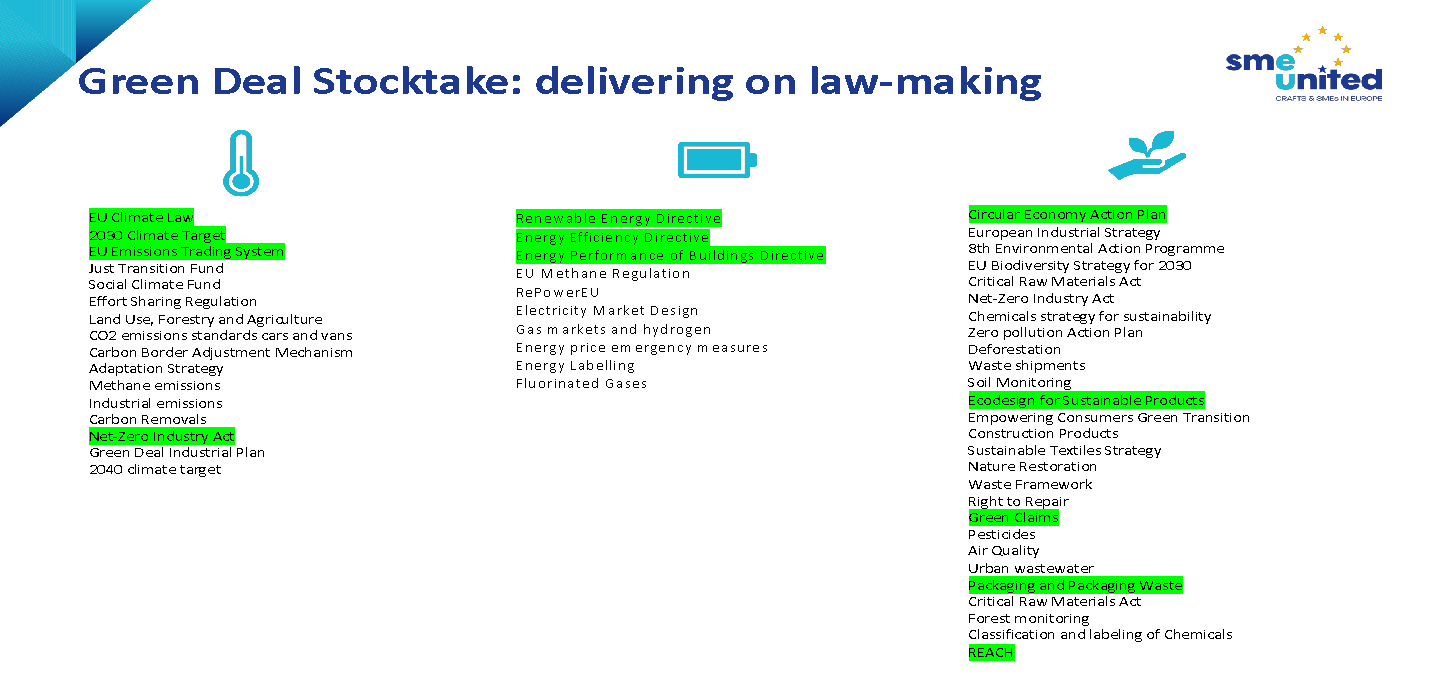 2.2 Łańcuch wartości Rozporządzenie UE w sprawie zrównoważonego rozwoju: CSRD i CSDD
CSRD: Dyrektywa w sprawie raportowania zrównoważonego rozwoju przedsiębiorstw (Corporate Sustainability Reporting Directive)CSRD zobowiązuje firmy, zarówno duże, jak i małe, do raportowania swoich działań mających wpływ na środowisko i społeczeństwo oraz definiuje po raz pierwszy wspólny framework raportowania danych niefinansowych. Celem jest umożliwienie interesariuszom (w tym inwestorom) oceny wyników niefinansowych organizacji. Długoterminowo dyrektywa ma na celu zachęcenie firm objętych jej zakresem do opracowywania bardziej odpowiedzialnych podejść do prowadzenia działalności gospodarczej. 

Dyrektywa nakłada obowiązek ujawniania informacji nie tylko o własnych działaniach firm, ale także o ich wartości łańcucha dostaw (upstream) i łańcucha wartości (downstream), w tym produktów, usług oraz relacji biznesowych. Tak szerokie podejście wymaga dokładnego zrozumienia łańcucha wartości, jak określono w Delegowanym Akcie Europejskich Standardów Raportowania Zrównoważonego Rozwoju (ESRS), zmuszając firmy do identyfikowania, rozwiązywania i raportowania na temat wpływów na zrównoważony rozwój w sposób zgodny z międzynarodowymi standardami należytej staranności.
2.3 Łańcuch wartości Rozporządzenie UE w sprawie zrównoważonego rozwoju: CSRD i CSDD
2) CSDD lub CS3D: Corporate Sustainability Due Diligence Directive
-Należyta staranność to proces, który pozwala firmom identyfikować, zapobiegać, łagodzić i rozliczać się z rzeczywistego i potencjalnego negatywnego wpływu i obejmuje wszystkie elementy zaangażowane w łańcuch wartości.
-Oznacza to akceptację kodeksu postępowania ustanowionego przez zobowiązanego partnera na mocy przepisów i norm UE, pomiar negatywnego wpływu naszej działalności i dostarczenie planu działania w celu złagodzenia, zneutralizowania lub zminimalizowania ich zakresu.

	Wnioski: CSDR polega na raportowaniu danych dotyczących zrównoważonego rozwoju i ocenie ryzyka na znormalizowanym formularzu (INFO), a należyta staranność CS3D (ACTION) obejmuje akceptację kodeksu postępowania, uznanie naszego negatywnego wpływu jako firmy na prawa człowieka i wpływ na środowisko oraz opracowanie planu ich złagodzenia.
2.4 Kto ma obowiązek stosowania?
CSRD ma zastosowanie do wszystkich dużych spółek mających siedzibę w państwie członkowskim UE lub podlegających prawu UE, Spółki te obejmowałyby zarówno MŚP, jak i duże jednostki interesu publicznego
	Ma również zastosowanie do wszystkich europejskich spółek notowanych na giełdzie (z wyjątkiem mikroprzedsiębiorstw) oraz do spółek globalnych, które prowadzą działalność (z zastrzeżeniem progów)/posiadają papiery wartościowe notowane na rynku regulowanym w Europie
	Dyrektywa definiuje dużą spółkę jako taką, która spełnia co najmniej dwa z trzech następujących kryteriów
-40milionów euro obrotu netto
-20milionów euro sumy aktywów w bilansie
-250lub więcej pracowników
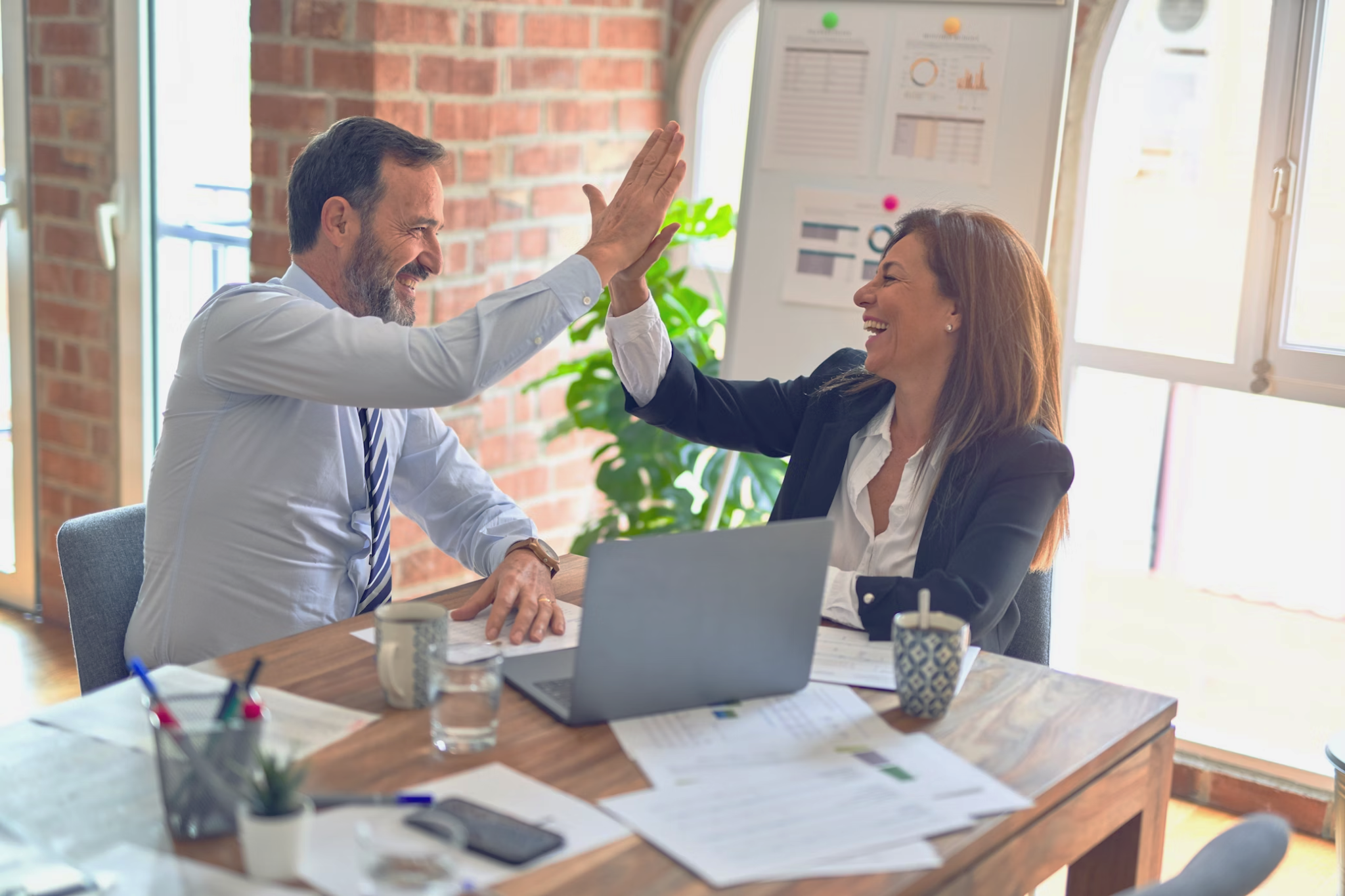 2.5 Kto ma obowiązek stosowania?
Dyrektywa w sprawie należytej staranności w zakresie zrównoważonego rozwoju reguluje odpowiedzialność przedsiębiorstw za potencjalny negatywny wpływ na prawa człowieka i środowisko.

-> Obejmuje to działalność własną, działalność spółek zależnych oraz działalność prowadzoną przez spółki w ramach łańcucha działalności (dostawy, produkcja i dystrybucja).
-> Ponadto odnosi się do odpowiedzialności w przypadku nieprzestrzegania tych zobowiązań.
-> Wreszcie, wymaga od firm przyjęcia i wdrożenia planu transformacji w celu zmniejszenia lub złagodzenia skutków zmian klimatycznych.
2.6 Kto ma obowiązek stosowania?
CSDD ma zastosowanie do następujących spółek:
1.Spółki zarejestrowane w UE, a także współpracujące z krajami trzecimi , które mają:
-średnio ponad 500 pracowników
-światowy obrót netto przekraczający 150 mln EUR w ostatnim roku obrotowym
2. Sektory ryzyka: przedsiębiorstwa, które nie osiągają tych progów, ale zatrudniają średnio więcej niż 250 pracowników, a ich światowy obrót netto w ostatnim roku obrotowym wyniósł 40 mln EUR, pod warunkiem, że co najmniej 50% ich światowego obrotu netto zostało wygenerowane w jednym z następujących sektorów:
-produkcja wyrobów włókienniczych, skórzanych i pokrewnych (w tym obuwia) oraz handel hurtowy wyrobami włókienniczymi, odzieżą i obuwiem
-rolnictwo, leśnictwo, rybołówstwo (w tym akwakultura), produkcja artykułów spożywczych oraz handel hurtowy surowcami rolnymi, żywymi zwierzętami, drewnem, żywnością i napojami
-wydobycie surowców mineralnych, niezależnie od miejsca ich wydobycia; produkcja podstawowych wyrobów metalowych (z wyjątkiem maszyn i urządzeń) oraz handel hurtowy surowcami mineralnymi - podstawowe i pośrednie produkty mineralne.
02.7 Kto ma obowiązek stosowania?
3. Dyrektywa ma również zastosowanie do spółek , które zostały utworzone zgodnie z ustawodawstwem państwa trzeciego i spełniają jeden z następujących warunków:
-wygenerowały obrót netto w wysokości ponad 150 mln euro w Unii w roku obrotowym poprzedzającym ostatni rok obrotowy.
-wygenerowały obrót netto w wysokości ponad 40 milionów euro, ale nie więcej niż 150 milionów euro w Unii w roku obrotowym poprzedzającym ostatni rok obrotowy, pod warunkiem że co najmniej 50% ich światowego obrotu netto zostało wygenerowane w co najmniej jednym z „sektorów ryzyka” wymienionych wcześniej.
3.1 Główne bezpośrednie i pośrednie obowiązki regulacyjne dla mikroprzedsiębiorstw w łańcuchach dostaw i wartości
CSRD:
Raport za rok obrotowy 2024 od 2025 r . dla spółek zatrudniających ponad 500 pracowników, które podlegają dyrektywie w sprawie sprawozdawczości niefinansowej z 2014 r.
Raport za rok obrotowy 2025, począwszy od 2026 r. , dla spółek zatrudniających ponad 250 pracowników i/lub posiadających obrót w wysokości 40 mln euro i/lub sumę aktywów w wysokości 20 mln euro. 
Raport za rok obrotowy 2026 począwszy od 2027 r. dla notowanych na giełdzie MŚP, instytucji kredytowych i małych ubezpieczycieli.
Od 2028 r. CSRD będą miały zastosowanie do wszystkich innych MŚP w roku obrotowym 2027, z wyjątkiem mikroprzedsiębiorstw.
3.2 Główne bezpośrednie i pośrednie obowiązki regulacyjne dla mikroprzedsiębiorstw w łańcuchach dostaw i wartości
Ważne jest, aby podkreślić związek między Dyrektywą CS3D a Dyrektywą CSRD, zwłaszcza w odniesieniu do sprawozdawczości przedsiębiorstw w zakresie zrównoważonego rozwoju.
	Na przykład, w celu sporządzenia raportów zrównoważonego rozwoju wymaganych przez Dyrektywę CSRD, wymagane będą procesy związane z identyfikacją negatywnych skutków Dyrektywy CSDD.
	Nawet jeśli nie ma bezpośrednich obowiązków dotyczących mikroprzedsiębiorstw, istnieją pośrednie obowiązki związane z byciem połączonym lub zintegrowanym w łańcuchu wartości lub dostaw.
	SKUTKI KASKADOWE: mikroprzedsiębiorstwa zaangażowane w łańcuchy wartości lub dostaw będą zobowiązane do dostarczania danych zobowiązanym uczestnikom łańcucha, którzy przyjmą ich kodeks postępowania dotyczący zrównoważonego rozwoju i należytej staranności (CS3D).
3.3 Główne bezpośrednie i pośrednie obowiązki regulacyjne dla mikroprzedsiębiorstw w łańcuchach dostaw i wartości
CSDD: Rozporządzenie to będzie stopniowo stosowane do spółek z UE (i spółek spoza UE, które osiągną te same progi obrotów w UE):
-> W 2027 r. do przedsiębiorstw z UE zatrudniających 5000 pracowników i osiągających światowe obroty netto przekraczające 1500 mln EUR oraz do przedsiębiorstw spoza UE, które osiągają ten próg obrotów na rynku europejskim.
-> W 2028 r. dla przedsiębiorstw z UE zatrudniających ponad 3000 pracowników i o światowych obrotach netto przekraczających 900 mln euro oraz dla przedsiębiorstw spoza UE o takim samym progu obrotów na rynku europejskim.
-> W 2029 r. dla innych przedsiębiorstw podlegających dyrektywie.
3.3 Główne bezpośrednie i pośrednie obowiązki regulacyjne dla mikroprzedsiębiorstw w łańcuchach dostaw i wartości
Uwzględniono szereg nakazów dla firm, które nie zapłacą grzywien nałożonych w przypadku naruszenia.
-> Dodatkowo przy nakładaniu kar finansowych brany jest pod uwagę obrót firmy (tj. maksymalnie minimum 5% obrotu netto firmy).
- Firmy będą zobowiązane do podjęcia znaczących zobowiązań, w tym dialogu i konsultacji z zainteresowanymi stronami.
-> Ponadto umowa stanowi, że zgodność z CSDD może zostać zakwalifikowana jako kryterium udzielania zamówień publicznych i koncesji.
4. Pierwszy krok: Przejrzystość
Aby być przygotowanym do reagowania na pośrednie zobowiązania jako spółka mikro zaangażowana w łańcuch wartości lub łańcuch dostaw, powinna ona:
-identyfikować ryzyko i wpływ działalności na środowisko i prawa człowieka
-uporządkować informacje w ustandaryzowany (EGS) i przejrzysty sposób-opracować plan działania.

CSDD wskazuje, że MŚP w łańcuchu wartości potrzebują dostępnego i praktycznego wsparcia, aby przygotować się na obowiązki i wynikające z nich wymagania, które mogą zostać na nie pośrednio przeniesione. 

Mogłoby to obejmować praktyczne wskazówki i narzędzia wspierające, takie jak infolinie, bazy danych lub szkolenia, a także obserwatorium pomagające firmom we wdrażaniu dyrektywy. Ponadto firmy podlegające dyrektywie są zobowiązane do udzielania wsparcia i dostarczania narzędzi MŚP w swoim łańcuchu wartości.
4.1 Pierwszy krok: Przejrzystość
Rozpoczęcie przejrzystości danych korporacyjnych dotyczących zrównoważonego rozwoju jest pierwszym krokiem do uniknięcia efektu wyparcia z rynku w perspektywie średnioterminowej:
1. Jeśli mikroprzedsiębiorstwa nie będą przygotowane, mogą stracić klientów, którzy muszą przestrzegać przepisów dotyczących zrównoważonego rozwoju.
2. Mogą również napotkać przyszłe ograniczenia w finansowaniu lub nie mieć dostępu do ekologicznych narzędzi finansowania.
3. Ponadto mogą nie być beneficjentami pomocy publicznej, funduszy i zamówień publicznych.
“Dbamy o każdego pracownika w naszym łańcuchu dostaw na całym świecie. Nie będziemy stać w miejscu ani przymykać oczu na problemy w naszym łańcuchu dostaw. Mam na to moje słowo”
Tim Cook (Apple)
03
CASE STUDIES
01
Studium przypadku 1: ECOEMBES
02
Studium przypadku 2: SEKTOR BUDOWLANY W HISZPANII I EFEKTYWNOŚĆ ENERGETYCZNA
03
Studium przypadku 3: IMPACT HUB
Studium przypadku 1: ECOEMBES

	Ecoembes jest znaną hiszpańską organizacją non-profit zajmującą się recyklingiem i ekologicznym projektowaniem opakowań w Hiszpanii, a także posiada kilka programów wspierających MŚP poprzez przewodniki i szkolenia.
	W swoim VIII Planie Prewencji Biznesowej (2021-2023) podkreśla, że 62% wszystkich profesjonalnych projektów MŚP jest już świadomych potrzeby ograniczenia wpływu ich działalności na środowisko. Zmierzają one w kierunku gospodarki o obiegu zamkniętym, koncentrując się zarówno na recyklingu opakowań, jak i ulepszaniu ich konstrukcji w celu zwiększenia możliwości recyklingu
	Najczęstsze decyzje dotyczące bardziej ekologicznego projektowania opakowań ich firm dotyczą idei poprawy możliwości recyklingu takich opakowań, a także włączenia materiałów pochodzących z recyklingu do fazy produkcji.
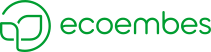 Jednak nadal potrzebny jest postęp w innych równie ważnych kwestiach etycznych i ekologicznych, takich jak zmniejszenie wagi opakowań dla wszystkich rodzajów produktów i optymalizacja przestrzeni w celu zminimalizowania opakowań. Ponadto kluczowe znaczenie ma stosowanie materiałów, które od samego początku mają mniejszy wpływ na środowisko. Bardziej radykalne środki, takie jak zakupy hurtowe i stosowanie opakowań wielokrotnego użytku, również stają się coraz bardziej powszechne. 
Ruch wśród MŚP w Hiszpanii w kierunku stosowania mniej zanieczyszczających opakowań był znaczący i przyniósł imponujące wyniki. Ponad 2000 hiszpańskich MŚP przyjęło te praktyki, co doprowadziło do znaczących osiągnięć. Według raportu, zaoszczędzono ponad 60 000 ton surowców, ulepszono ponad 4 miliardy pojemników i uniknięto emisji prawie 1 miliona ton CO2.
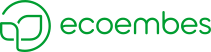 Studium przypadku 2: PEFC HISZPANIA
	PEFC Hiszpania jest pozarządową organizacją non-profit, która promuje i rozpowszechnia zrównoważoną gospodarkę leśną poprzez certyfikację lasów i łańcuch kontroli pochodzenia produktów leśnych.
	Przyczynia się to do ochrony środowiska i różnorodności biologicznej oraz promuje gospodarkę społeczną, obieg zamknięty i zrównoważony rozwój.
	PEFC zapewnia leśnikom, właścicielom i zarządcom lasów, od małych do dużych nieruchomości, narzędzie do wykazania ich odpowiedzialnych praktyk, jednocześnie pomagając konsumentom i firmom w wyborze produktów leśnych pochodzących ze zrównoważonych źródeł.

W tym studium przypadku przeanalizujemy przypadek projektów budowlanych. Branża budowlana stoi przed wyzwaniem udowodnienia, że ​​drewno dostarczane w różnych projektach pochodzi z certyfikowanych zrównoważonych źródeł. Certyfikacja łańcucha dostaw nie zawsze jest najskuteczniejszą opcją w przypadku tych krótkoterminowych projektów obejmujących różnych niecertyfikowanych wykonawców MŚP i mikro-MŚP.
Wielu wykonawców różnej wielkości będzie zaangażowanych w projekt i nie wszyscy będą posiadać własną certyfikację łańcucha dostaw, zwłaszcza ci mniejsi.
	Certyfikacja projektu pozwala niecertyfikowanym podwykonawcom pracować pod „parasolem” certyfikacji głównego wykonawcy , o ile wszystkie ich działania ograniczają się do certyfikowanego projektu.
	Certyfikacja drewna lub jego produktów pochodnych wykorzystywanych w projekcie stanowi niezależną gwarancję, że pochodzi ono z lasów zarządzanych w sposób zrównoważony, zapewniając identyfikowalność na każdym etapie procesu produkcyjnego , od lasu po ostateczny projekt.
	Ten rodzaj certyfikacji uwidacznia zaangażowanie organizacji w zrównoważoną gospodarkę leśną, zgodnie z Celami Zrównoważonego Rozwoju 2030 i walką ze zmianami klimatu.
Studium przypadku 3: SIGRE 

	SIGRE jest hiszpańską organizacją non-profit odpowiedzialną za zagwarantowanie prawidłowego zarządzania środowiskowego opakowaniami i resztkami leków, które powstają w domach.
	Inicjatywa ta, uruchomiona w 2001 roku w wyniku współpracy pomiędzy przemysłem farmaceutycznym, aptekami i firmami zajmującymi się dystrybucją leków, ma na celu stworzenie skutecznego i wydajnego modelu
	Jednym z jej największych osiągnięć było zaangażowanie w projekt całego łańcucha wartości leku, w szczególności sieci aptek. 100% aptek w Hiszpanii to mikroprzedsiębiorstwa.
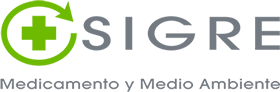 SIGRE nie tylko tworzy punkty zbiórki przeterminowanych lub resztkowych leków w punktach aptecznych i organizuje ich zbiórkę, ale także szkoli specjalistów farmaceutycznych i oferuje doradztwo w zakresie zrównoważonego rozwoju, ekoprojektowania i identyfikowalności leków, aby zapobiec ich przekształceniu w odpady nienadające się do recyklingu.

Takie leki są niezwykle szkodliwe dla środowiska. Ponadto mogą one wpływać na cały łańcuch pokarmowy za pośrednictwem dzikich zwierząt i powodować poważne problemy ze zdrowiem publicznym.
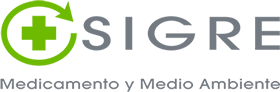 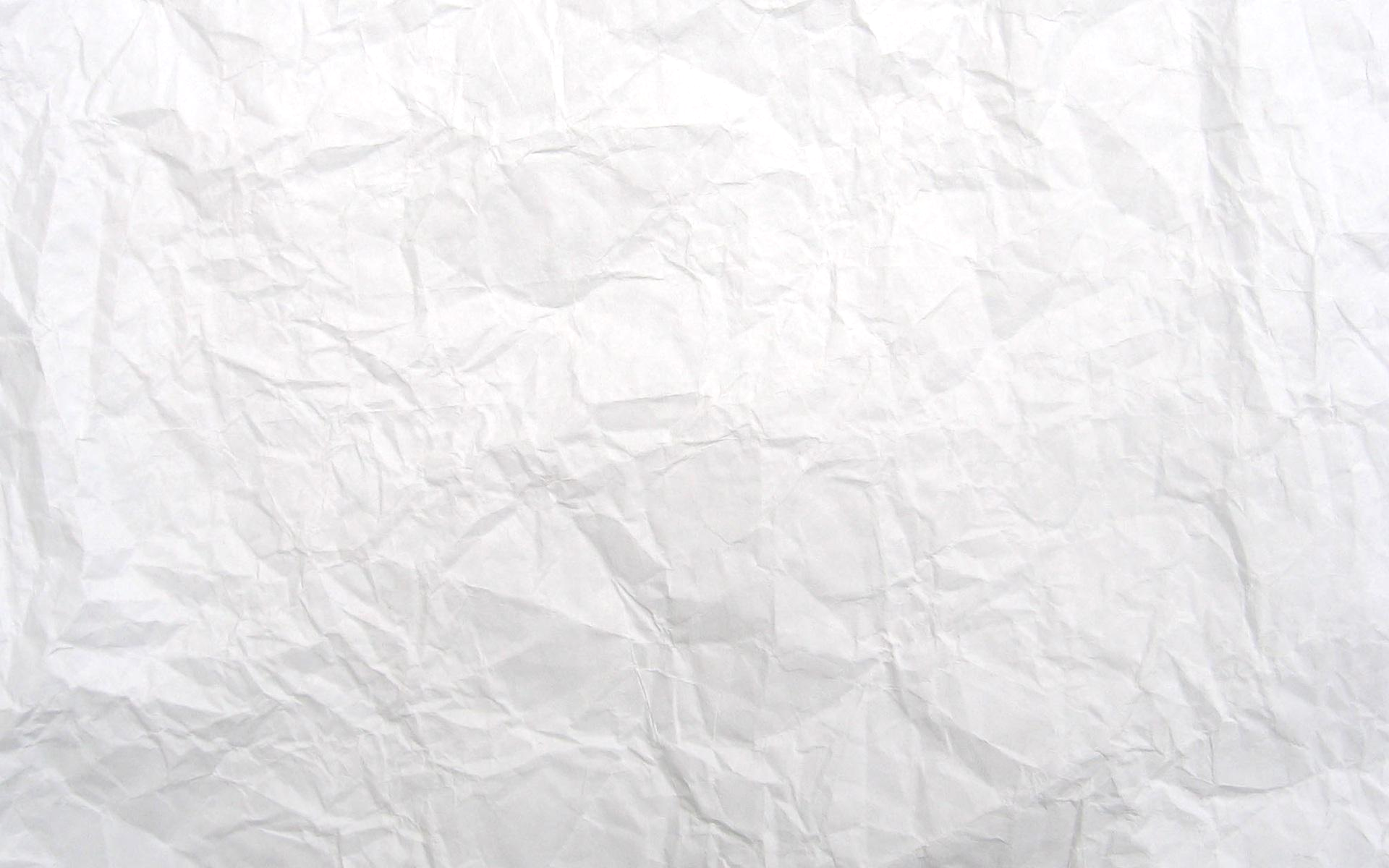 “Nie musimy angażować się w wielkie, heroiczne działania, aby uczestniczyć w zmianach. Małe czyny, pomnożone przez miliony ludzi, mogą zmienić świat”.

Howard Zinn, ekspert w dziedzinie planowania miejskiego, budowniczy i konsultant ds. zagospodarowania przestrzennego, który reprezentował część San Fernando Valley w Radzie Miasta Los Angeles od 1981 r. do swojej śmierci w 1986 r.
04
OCENA
Jaka jest główna różnica między „łańcuchem dostaw ” a „ łańcuchem wartości”?
Łańcuch dostaw koncentruje się na przepływie produktów i materiałów, podczas gdy łańcuch wartości kładzie nacisk na tworzenie wartości na każdym etapie procesu.
Łańcuch dostaw dotyczy strategii marketingowych, podczas gdy łańcuch wartości dotyczy logistyki i dystrybucji.
Łańcuch dostaw obejmuje obsługę i wsparcie klienta, podczas gdy łańcuch wartości obejmuje tylko procesy produkcyjne.
P1
Jaki jest główny cel dyrektywy w sprawie sprawozdawczości przedsiębiorstw w zakresie zrównoważonego rozwoju (CSRD)
Identyfikacja i łagodzenie rzeczywistych i potencjalnych negatywnych skutków w łańcuchu wartości.
Raportowanie działań w zakresie wpływu na środowisko i społeczeństwo przy użyciu znormalizowanych ram.
Ustanowienie kodeksu postępowania dla działalności biznesowej.
P2
Czym dyrektywa w sprawie należytej staranności w zakresie zrównoważonego rozwoju przedsiębiorstw (CS3D) różni się od dyrektywy CSRD pod względem jej głównego celu?
CS3D koncentruje się na akceptacji kodeksu postępowania i planów działania w celu zaradzenia negatywnym skutkom, podczas gdy CSRD koncentruje się na znormalizowanym raportowaniu danych dotyczących zrównoważonego rozwoju.
CS3D wymaga raportowania działań mających wpływ na środowisko, podczas gdy CSRD nakazuje zachowanie należytej staranności w łańcuchu wartości.
CS3D dotyczy ujawniania danych finansowych, podczas gdy CSRD odnosi się do wyników niefinansowych.
P3
Która dyrektywa wymaga od firm z krajów trzecich oceny i łagodzenia negatywnego wpływu w łańcuchu wartości ?
Dyrektywa w sprawie należytej staranności w zakresie zrównoważonego rozwoju przedsiębiorstw (CSDD)
B. Dyrektywa w sprawie sprawozdawczości przedsiębiorstw w zakresie zrównoważonego rozwoju (CSRD)
C. Zarówno CSRD, jak i CSDDD
P4
Zgodnie z podanym tekstem, co jest prawdą na temat obowiązków mikroprzedsiębiorstw wynikających z dyrektyw CS3D i CSRD?
Mikroprzedsiębiorstwa mają bezpośrednie obowiązki wynikające z dyrektywy CS3D i muszą spełniać wszystkie wymogi dotyczące sprawozdawczości w zakresie zrównoważonego rozwoju.
Mikroprzedsiębiorstwa nie mają bezpośrednich obowiązków, ale mają pośrednie obowiązki wynikające z bycia częścią łańcucha wartości lub łańcucha dostaw, takie jak dostarczanie danych i przyjmowanie kodeksów postępowania w zakresie zrównoważonego rozwoju.
Mikroprzedsiębiorstwa są zwolnione zarówno z bezpośrednich, jak i pośrednich obowiązków związanych ze zrównoważonym rozwojem i należytą starannością.
P5
Odpowiedzi
P1: A
P2: B 
P3: A
P4: A
P5: A
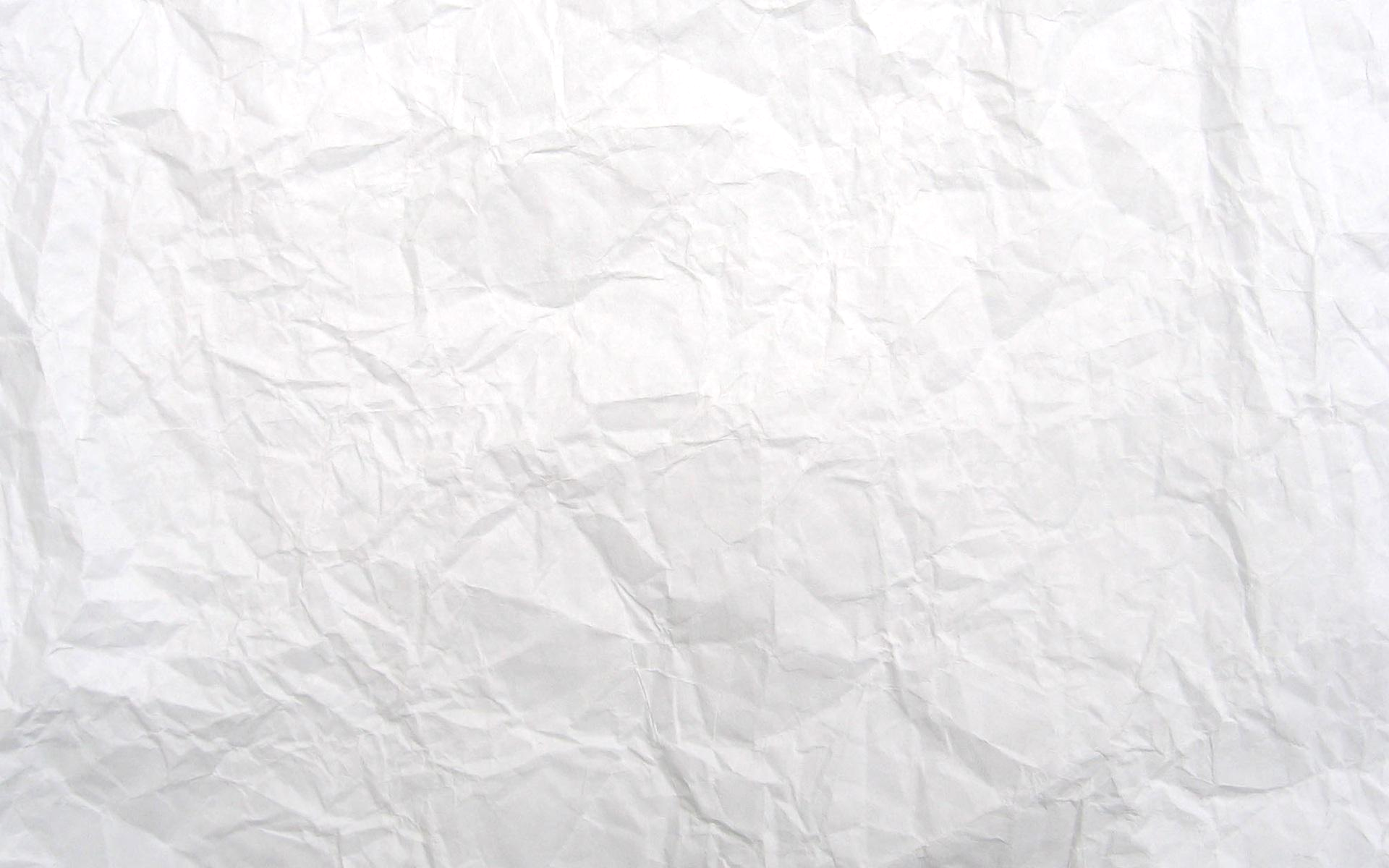 “Sustainable development is a fundamental break that’s going to reshuffle the entire deck. There are companies today that are going to dominate in the future simply because they understand that.”
Francois-Henri Pinault, General Manager of France Bois Industries
05
KLUCZOWE POJĘCIA I DEFINICJE
Łańcuchy dostaw są związane głównie z produktami: obejmują przepływ komponentów i gotowych produktów od dostawców do producentów, dystrybutorów, sprzedawców detalicznych i ostatecznie do użytkowników końcowych.
Chociaż definicja łańcuchów wartości ma szerszy zakres: ogranicza się nie tylko do produkcji i dystrybucji towarów, ale także do świadczenia usług i wszystkich powiązanych działań każdego partnera zaangażowanego w ustanowione relacje biznesowe na wcześniejszym i niższym szczeblu łańcucha dostaw (wykonawcy, podwykonawcy, inni osoby prawne i zatrudnienie ich wszystkich).
MŚP oznacza mikro, małe lub średnie przedsiębiorstwo, niezależnie od formy prawnej, które zatrudnia mniej niż 250 pracowników.
Mikroprzedsiębiorstwa lub mikroprzedsiębiorstwa: firmy zatrudniające mniej niż 10 pracowników.
Niekorzystny wpływ na środowisko: oznacza niekorzystny wpływ na środowisko wynikający z naruszenia jednego z zakazów i obowiązków wynikających z międzynarodowych konwencji ochrony środowiska.
Niekorzystny wpływ na prawa człowieka: oznacza niekorzystny wpływ na osoby podlegające ochronie, wynikający z naruszenia jednego z praw lub zakazów przewidzianych w międzynarodowych konwencjach i deklaracjach.
Relacja biznesowa oznacza relację z wykonawcą, podwykonawcą lub jakimkolwiek innym podmiotem prawnym (partnerami): z którym spółka ma umowę handlową lub któremu spółka zapewnia finansowanie, ubezpieczenie lub reasekurację, lub wykonujący w imieniu spółki operacje gospodarcze związane z produktami lub usługami spółki
Ustanowione stosunki biznesowe oznaczają stosunki biznesowe, bezpośrednie lub pośrednie, które, zgodnie z oczekiwaniami, będą trwałe ze względu na intensywność lub czas trwania i które nie stanowią nieistotnej lub jedynie pomocniczej części łańcucha wartości.
Jednostka zależna: oznacza osobę prawną, poprzez którą prowadzona jest działalność kontrolowanego przedsiębiorstwa.
Interesariusze: oznaczają pracowników firmy, pracowników jej spółek zależnych oraz inne osoby, grupy, społeczności lub podmioty, których prawa lub interesy są lub mogą być określone przez produkty, usługi i działalność tej firmy, jej spółek zależnych i jej relacji biznesowych.
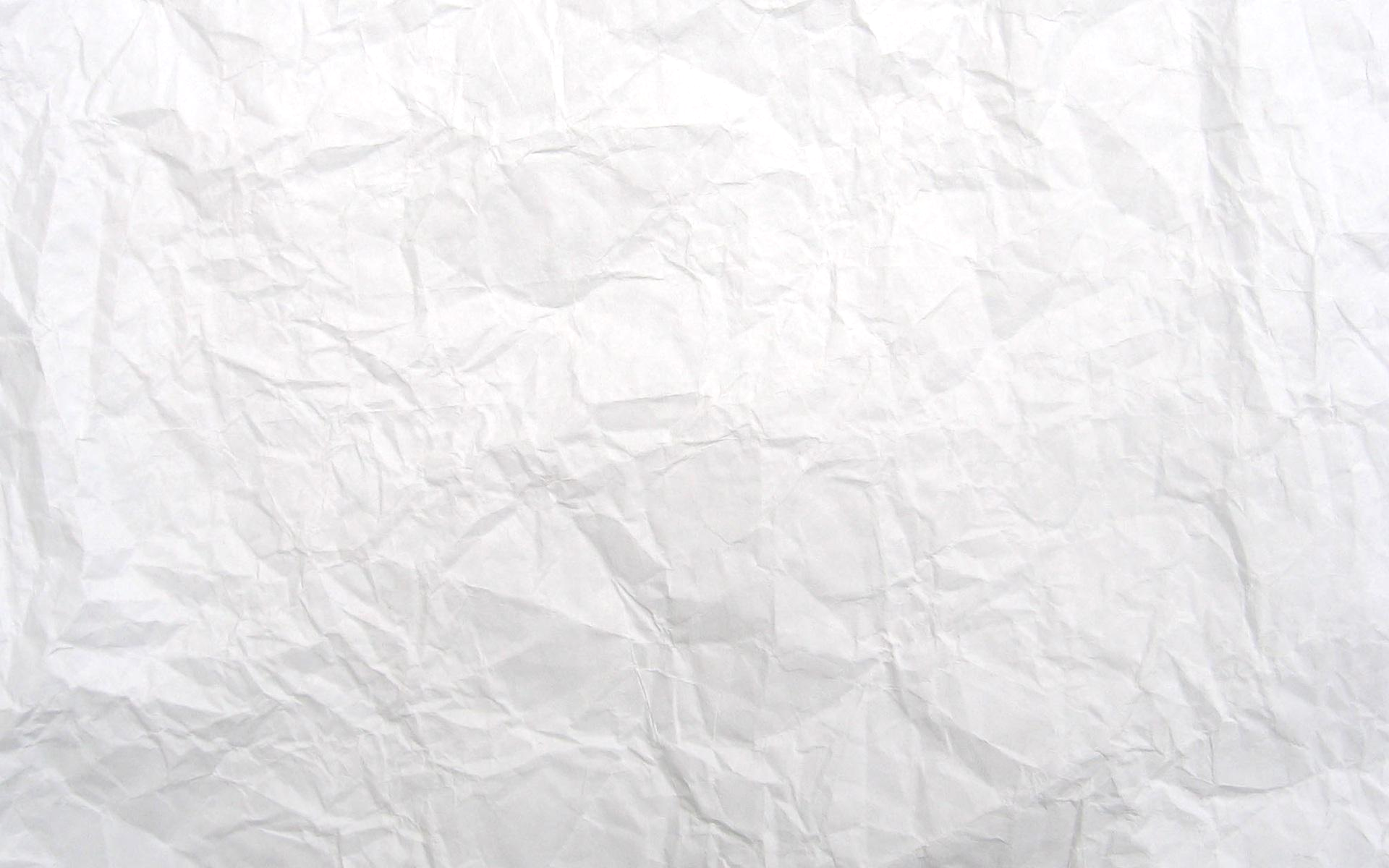 “The greatest threat to our planet is the belief that someone else will save it.” 

Robert Swan, World-Class Speaker and Polar Explorer.
06
Bibliografia
Bibliografia
DIRECTIVE (EU) 2022/2464 OF THE EUROPEAN PARLIAMENT AND OF THE COUNCIL of 14 December 2022 amending Regulation (EU) No 537/2014, Directive 2004/109/EC, Directive 2006/43/EC and Directive 2013/34/EU, as regards corporate sustainability reporting. 

Proposal for a DIRECTIVE OF THE EUROPEAN PARLIAMENT AND OF THE COUNCIL on Corporate Sustainability Due Diligence and amending Directive (EU) 2019/1937COM/2022/71 final.

Communication from the Commission to the European Parliament, the European Council, the Council, the European Economic and Social Committee and the Committee of the Regions — The European Green Deal (COM(2019) 640 final, 11.12.2019). 

SME United, Implementation of the Green Deal Next Steps, Andreas Brieger, Climate/Energy/Environment Policy Director.
Thank You
Any questions?
www.website.eu
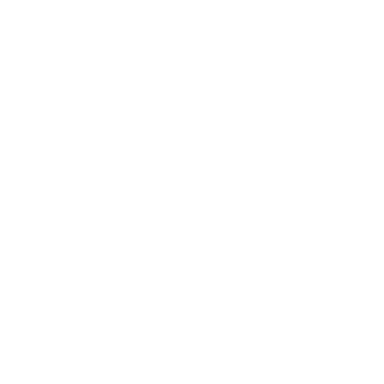